Monitoring the User Experience
for Availability and Performance
Nathan Vonnahme
Nathan.vonnahme@bannerhealth.com
Title
Hi from Fairbanks
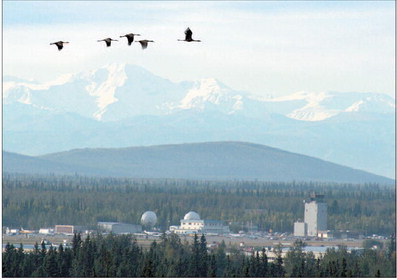 ~100,000 people
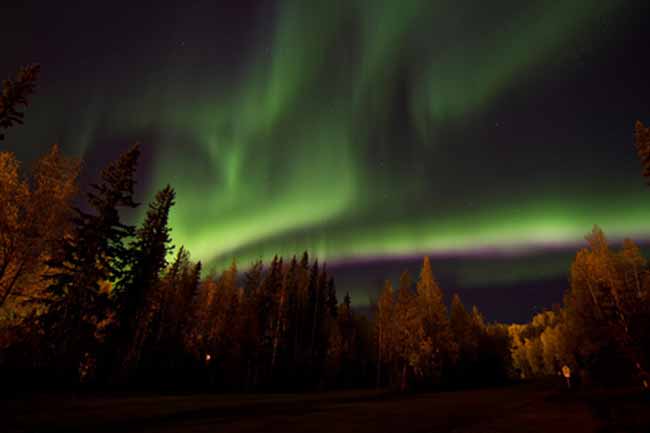 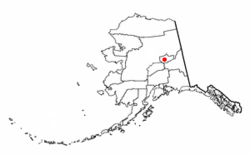 2012
[Speaker Notes: Photos: http://www.newsminer.com/pages/features_our_town/]
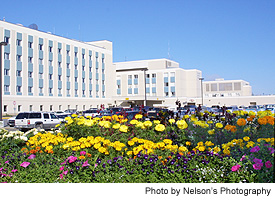 Not very big
Fairbanks Memorial Hospital
~150 beds
~1500 employees; ~40 IT dept.
around 300 production servers (~75% Vmware)... roughly 400 "apps“
24x7x365.25 as only healthcare can be
Nagios monitors 113 hosts (includes some devices like switches and UPSes), but 442 services.
Nagios in the gaps
2012
[Speaker Notes: Photo: http://www.uaf.edu/files/news/featured/03/tvc/index.html]
Context
Last year: “Monitoring and Test Driven Development”
2012
Last year – central idea
Monitoring tools are to the sysadmin what testing tools are to the developer.
2012
Last year
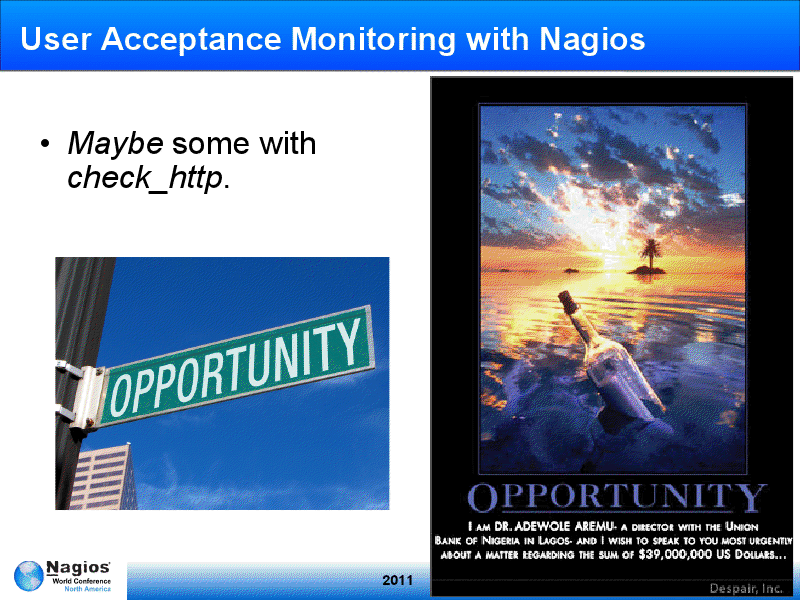 2012
Last year: “Not a CI [Continuous Integration] tool”
Not as coupled to build processes
We don’t build most of our software!
Strengths in flexibility, alerting, production monitoring
Potentially weak in being IT-focused instead of customer-focused.
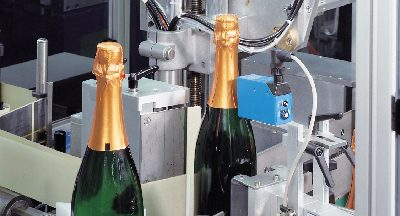 2012
QA and the Manufacturing Metaphor
Testing the end product
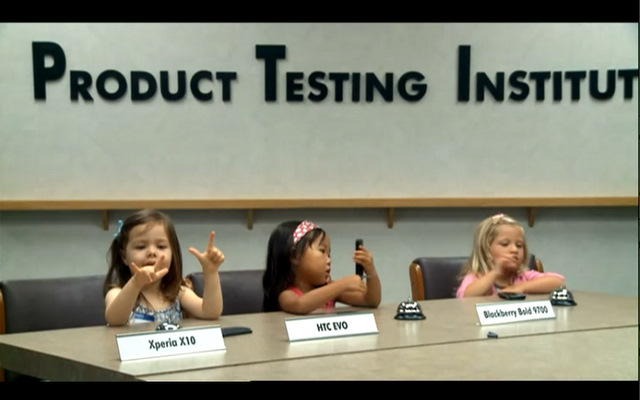 2012
The main idea
Can users actually use it?
Does it suck?
2012
Availability: Can users actually use it?
If the database server won’t ping, that’s obviously important.
If the network is down, duh.
But is your monitoring coverage good enough to prove that your end product is delivering?
2012
[Speaker Notes: Image: http://availabilityadvisor.com/2012/01/10/how-much-availability-is-enough/]
Performance: Does it suck?
Let’s be objective.

The user doesn’t care why.
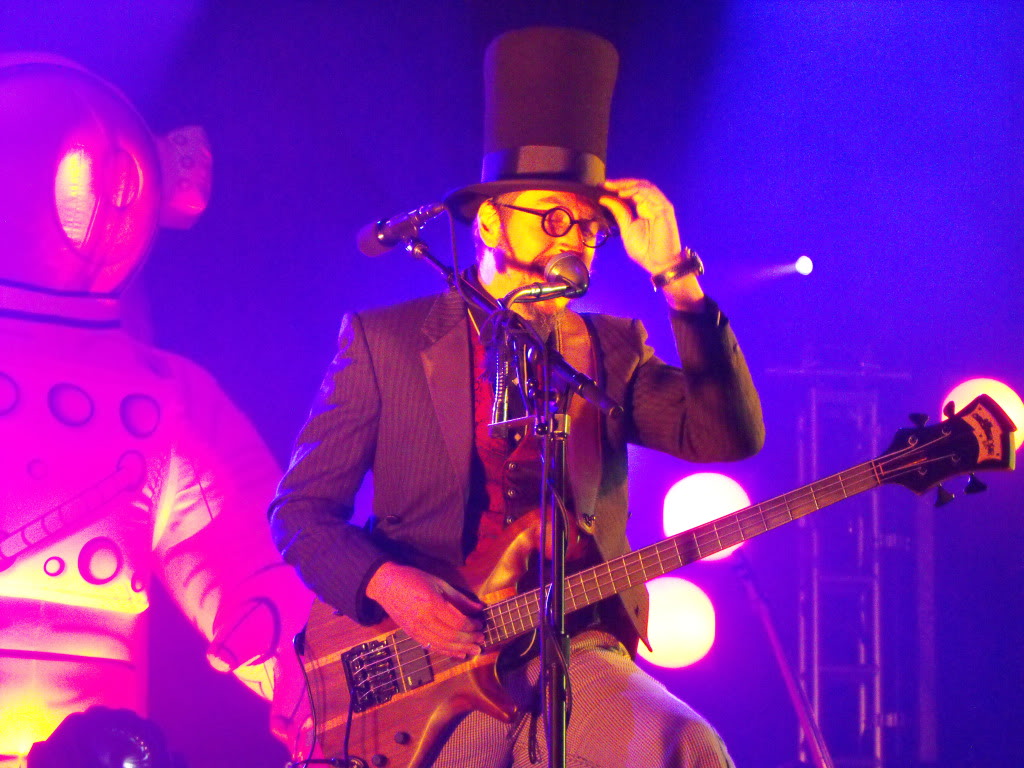 2012
[Speaker Notes: Les Claypool: Primus performance sucks! Image http://www.thehazardreport.com/2012/09/primus-sucks-at-club-nokia-part-ii-2010.html]
It matters
THIS IS NOT AN IPHONE 5!
“I started to learn that the days when I was happiest were the days with lots of small successes and few small frustrations.”       –Joel Spolsky
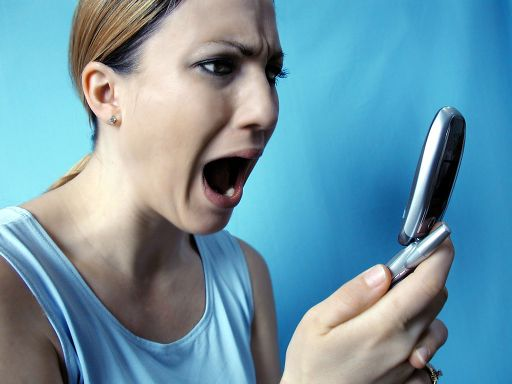 2012
[Speaker Notes: Quote from “Controlling Your Environment Makes You Happy” http://www.joelonsoftware.com/uibook/chapters/fog0000000057.html

----- Meeting Notes (9/24/12 15:05) -----
THIS IS NOT AN IPHONE 5!]
Two examples
A mission-critical legacy Windows app with a complicated architecture
A cooler modern web app
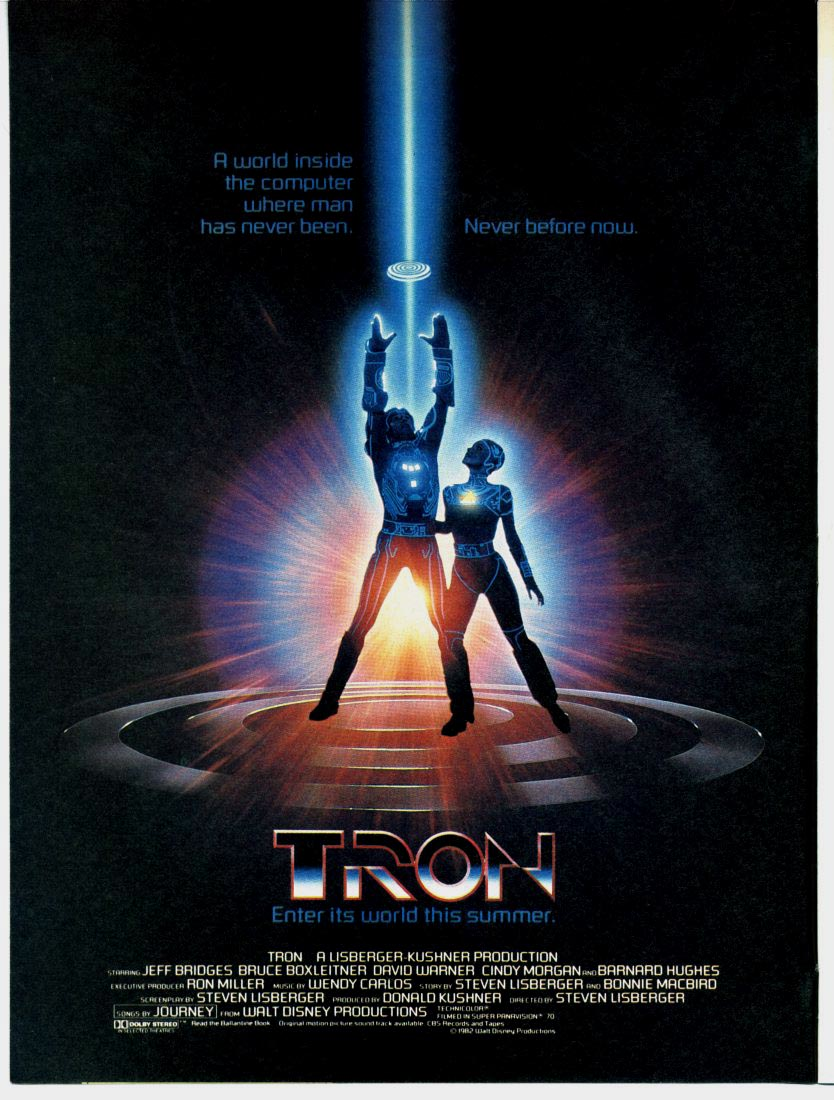 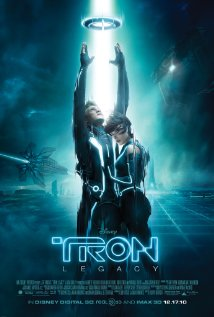 2012
Legacy windows app
Cerner Electronic Medical Record
Note: Only fake patients in this presentation.
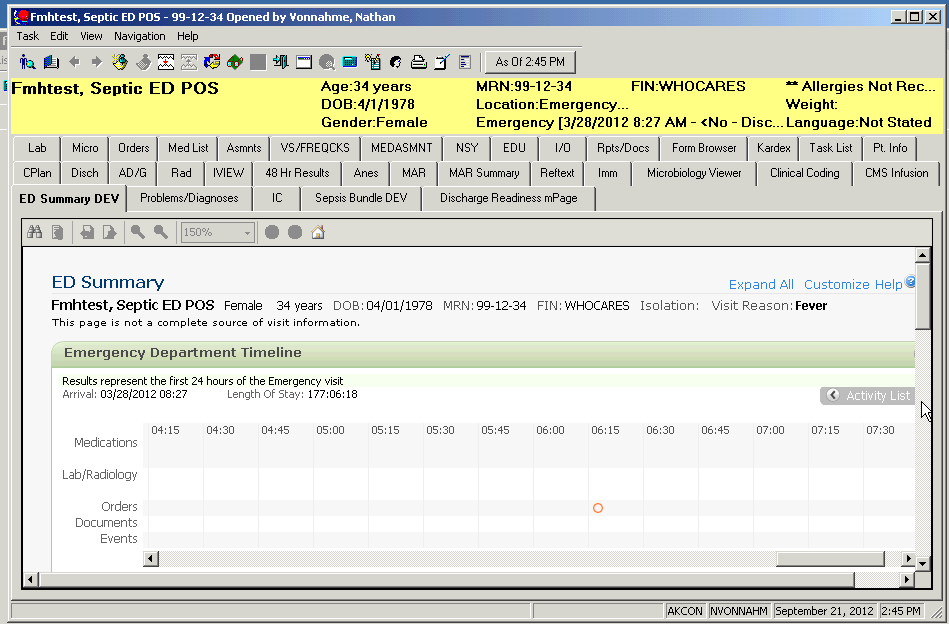 Complex architecture
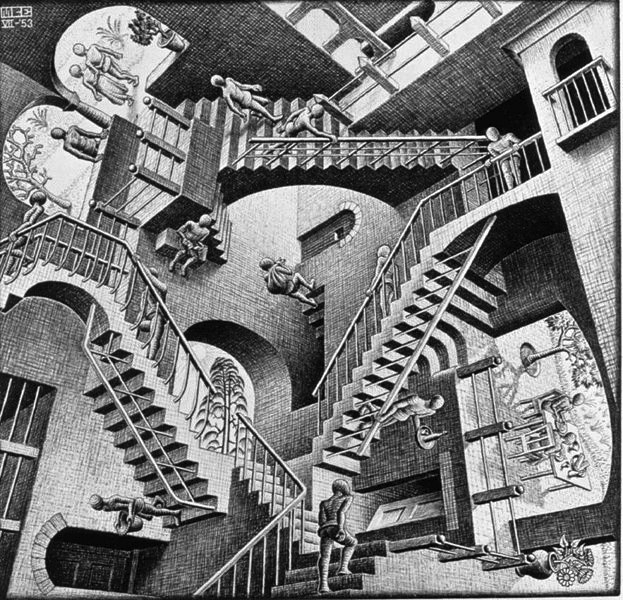 SAN
AIX
Oracle
Middle-ware
Another SAN
VMWare
Windows
Citrix
Network
Desktop
Every-thing x 2 for High Avail-ability
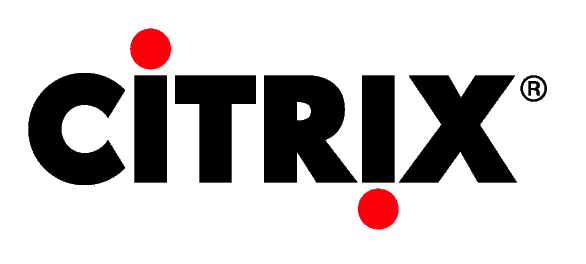 A quick definition of Citrix
The users are remote-controlling the application running on the Citrix server.
The “client” runs on the Citrix server. The user’s actual workstation runs a “thin client”.
90% or more of Cerner customers use Citrix.
For comparison: old school “fat client”
2012
Complex support team
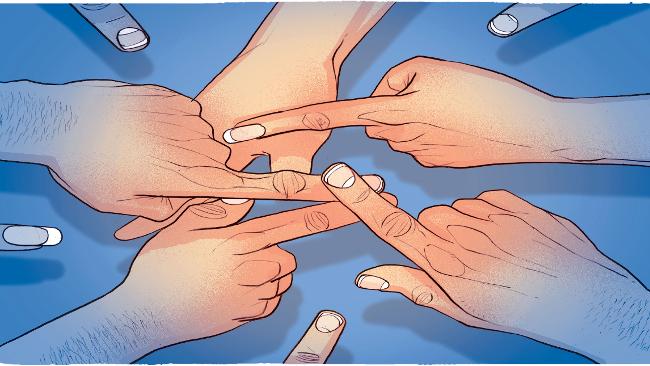 2012
[Speaker Notes: Image: http://www.couriermail.com.au/spike/columnists/blame-game-in-full-swing-amid-election-2010-fallout/story-e6frerex-1225911543729]
Complex monitoring
Not just Nagios for monitoring.
Most things are well-monitored by Somebody
Certain things are “lost and found” and Nobody wants to touch them.
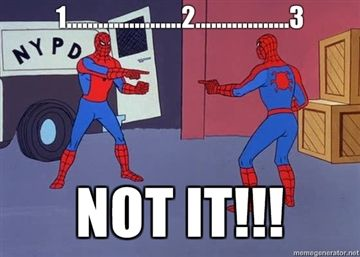 2012
[Speaker Notes: Img http://axtonlennox111.deviantart.com/art/1-2-3-NOT-IT-dam-242775890]
Can the users actually use it?
AutoIt lets us drive it like a user.
Log in
Search for a (fake) patient
Open the patient’s chart.
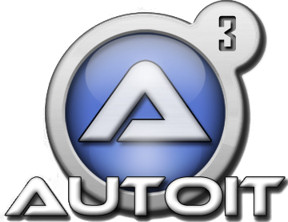 2012
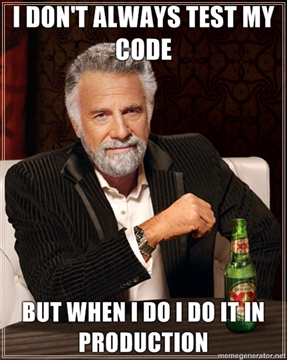 Do it live.
2012
The Live Demo
Interactive demo with a test patient in production.
2012
Runify
"c:\program files\nsclient++\scripts\check_powerchart.exe"  fat –w5,1,1 -c40,5,5
Compiled .exe 
Use fat or citrix client
WARNING if more than 5,1,1 seconds for login, search, chart
CRITICAL over 40,5,5
2012
The AutoIt Script
Open in SciTE and glance through.
Note, Nagios.com has a couple of good articles by Sam Lansing about using AutoIt.
Also see the presentation he did just before this one!
2012
NSCP config
[/settings/external scripts/scripts]
check_ctx = scripts\check_powerchart.exe citrix -w20,5,5 -c40,5,5
check_fat = scripts\check_powerchart.exe fat -w20,5,5 -c40,5,5
2012
Gotchas: too many running at once
Runs a KillHungProcesses() routine at beginning and end to clean them up.

Also set max_check_commands=1 in config for this host.
2012
Gotchas: Occasional popups
AdlibRegister("HandleRelationship")
Func HandleRelationship()
	If WinActive("Assign a Relationship") Then
		Send("cc{ENTER}")
	EndIf
EndFunc

...

AdlibUnRegister("HandleRelationship")
2012
[Speaker Notes: AdlibRegister basically runs every quarter second until unregistered.]
Gotchas: Stupid typer
I repeatedly mistakenly added lines to the wrong section of the nsclient.ini file.
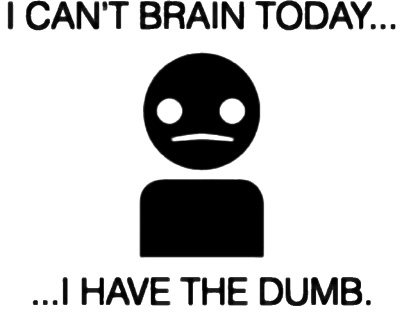 2012
[Speaker Notes: Img http://livelovelaugh-lace1013.blogspot.com/2008_10_01_archive.html]
Gotchas: Service vs. Interactive GUI
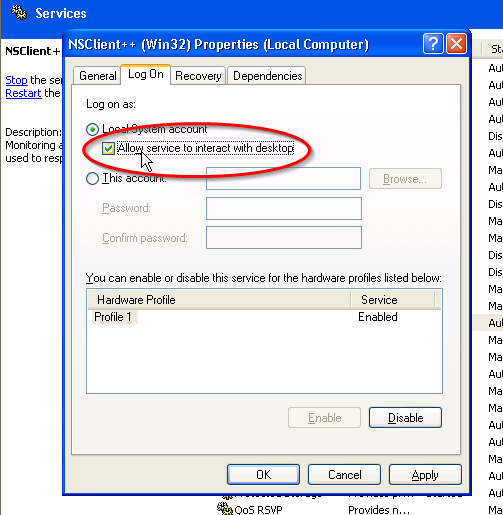 2012
29
Gotchas: AutoIt output to STDOUT
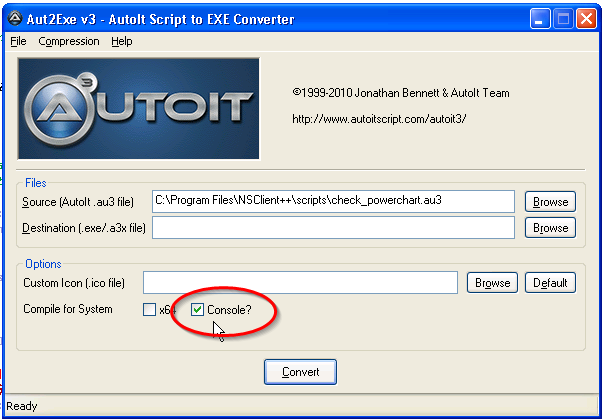 You have to compile to .exe with
“Console” checkbox or 
/console switch on commandline aut2exe compiler
"%programfiles%\Autoit3\aut2exe\aut2exe.exe" /in check_powerchart.au3 /console /nopack
2012
[Speaker Notes: This is why the nagios.com article uses notepad to write output to a file… I guess it works!]
Gotchas: Annoying phantom icons in the tray
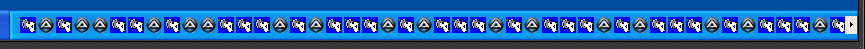 Slow too!
Solution: LP#TrayIconBuster
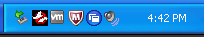 2012
31
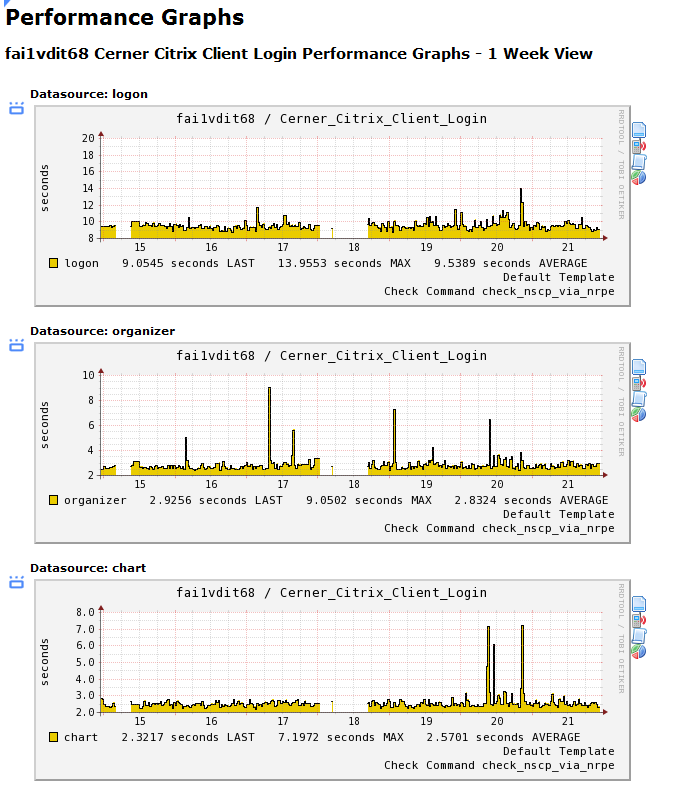 The results: Citrix
1 week of 15 minute samples
2012
The results: Fat client
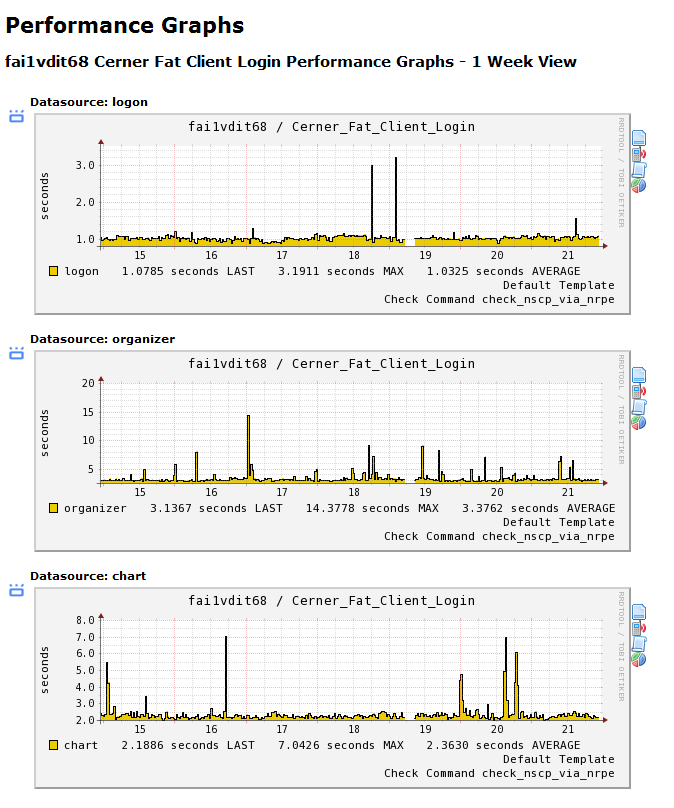 Note the much different Y axis scale
2012
Citrix vs Fat: icon to login (zoomed to 1.5 days)
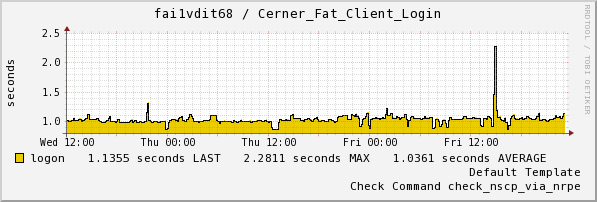 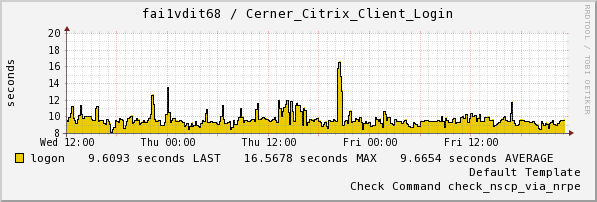 PATHETIC
2012
[Speaker Notes: This Citrix performance is what we actually deliver to our users. Note how much more erratic it is too.]
Citrix vs Fat: open one patient’s chart
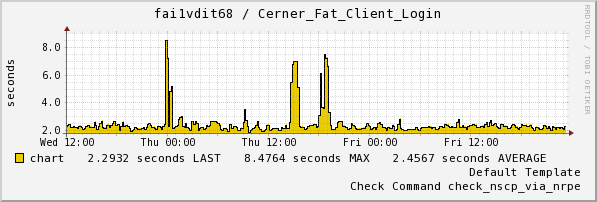 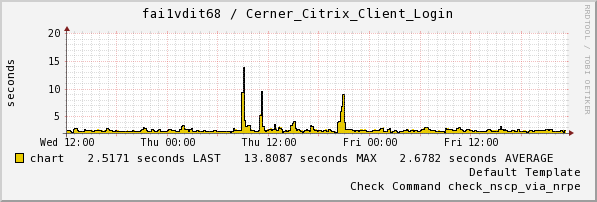 2012
[Speaker Notes: Much more similar Y scale– the performance doesn’t change that much.
This makes the spikes much more interesting. What was going on with the backend on Thursday?]
The advantages
Continuous monitoring of the end product
Nagios alerting, escalating, whatever.
Control/experiment
Just the two (Citrix vs fat) tell us a lot
We have a historical benchmark to compare anomalies with
We’ve already identified a symptomatic Citrix problem we can treat with a Nagios event handler.
2012
Still TODO:
Thresholds don’t yet affect OK/WARNING/CRITICAL
Thresholds in perfdata
Make it less noisy for less ignorable notifications
Make it run more often with tighter thresholds now that we have a benchmark.
Move it to a dedicated VM/user accounts
More experiment groups
No antivirus
No Citrix printers
No VMWare (fat, no Citrix)
2012
Questions/comments about this example?
2012
Modern web app
2012
Demo
fairbanks.bannerhealth.com/cpoe_ordersets

It’s not a fair comparison, just an example.
Modern == Ajax
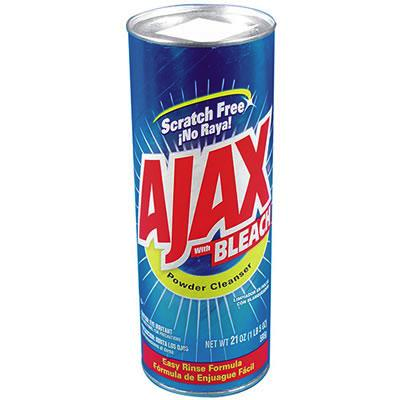 Notice there’s not a full page load.

How do we tell if users can actually use this?
How can we tell if it sucks?
2012
Options: Perl/PHP
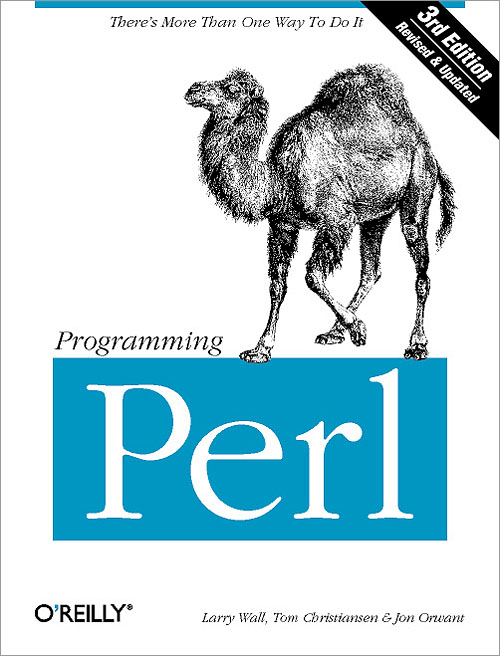 I’ve done this… Symfony functional scripts, for example.
They’ll never do JavaScript or AJAX.
I worry it won’t match the top level, what the user sees.
2012
Options: Selenium
Runs a real browser or browsers, kind of like AutoIt
Other people are using it quite successfully (e.g. Nathan Broderick 2011; Sam Lansing 2012)
I have not gotten into it… images of too many browser windows?
Not very mobile-like
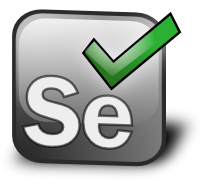 2012
PhantomJS
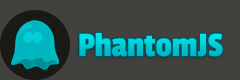 Headless webkit

 As of July 2012 [webkit] has the most market share of any layout engine at over 40% of the browser market share according to StatCounter.
-- http://en.wikipedia.org/wiki/WebKit
2012
PhantomJS
Allows you to write client scripts in JavaScript, executed by its own fast V8 engine
“Always bet on JS” – Brendan Eich, original author of JavaScript
JavaScript is funny in that most people don’t actually learn it before they start using it. – Douglas Crockford (paraphrase), author of JavaScript: The Good Parts
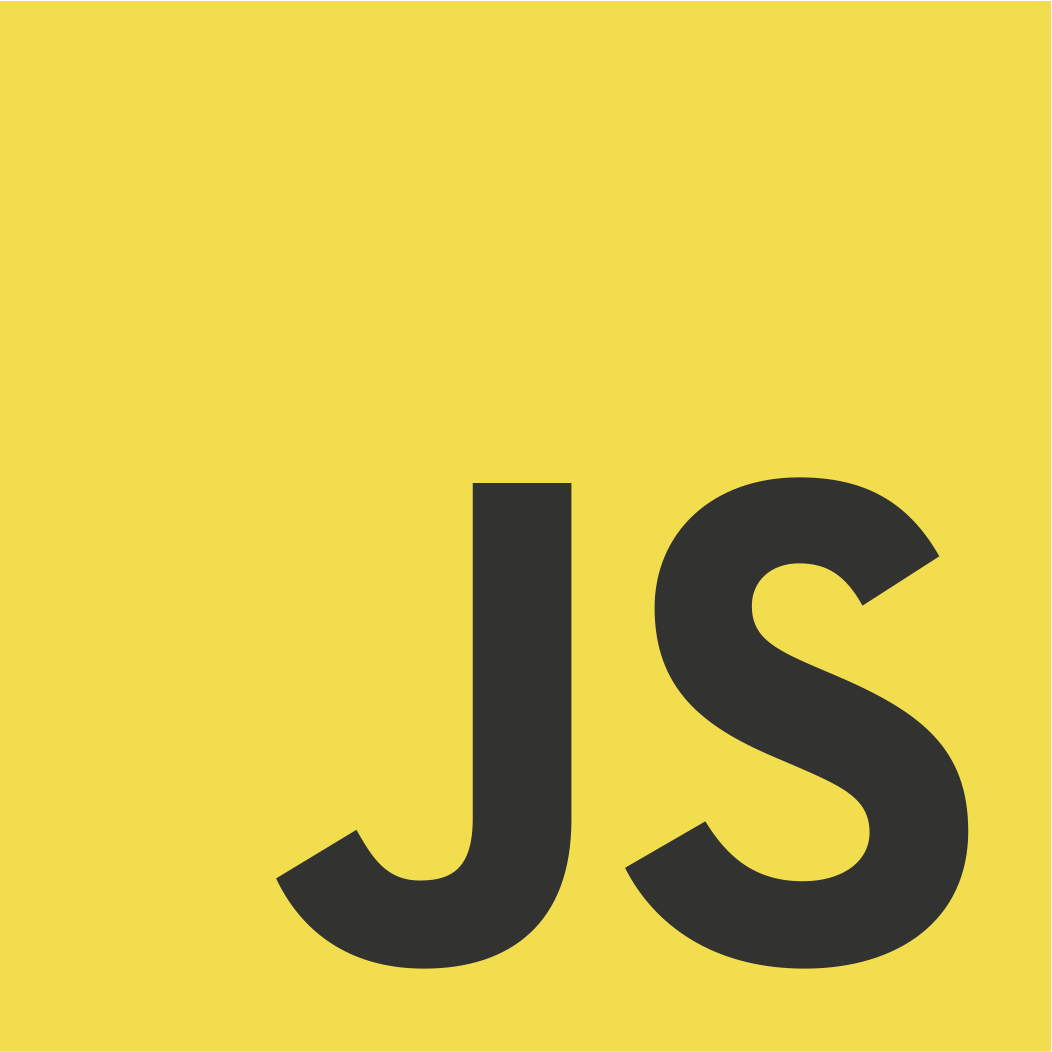 2012
CasperJS
Nicer JS API on top of PhantomJS
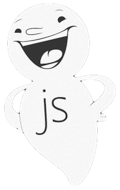 2012
[Speaker Notes: ----- Meeting Notes (9/24/12 15:05) -----
need darker background]
SHOW ME THE CODEZ
Quick Walkthrough in Aquamacs or Gist
Demo failure + screenshot
2012
Works on Nagios XI host
A little bit heavy (it is firing up a WebKit)
Zombiejs looks promising as a lighter (pure JS in Node) JS-capable headless browser
Quick CasperJS install instructions on my blog,		n8v.enteuxis.org
2012
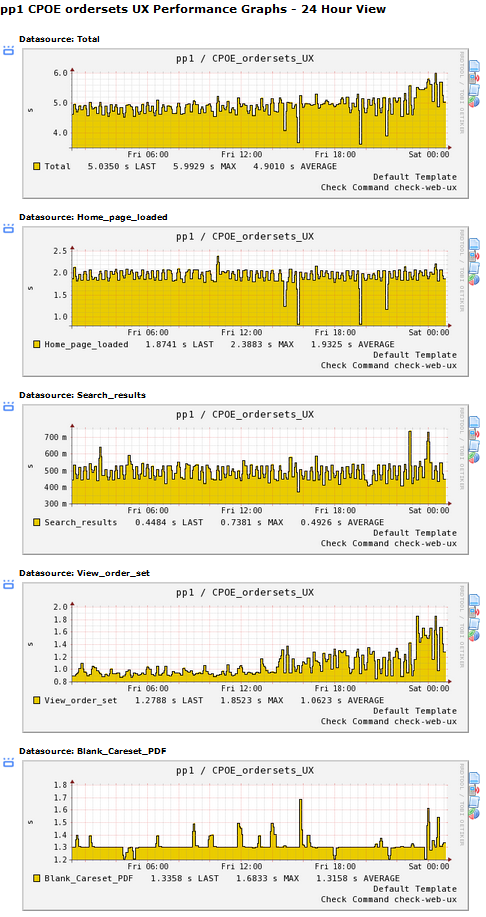 The results – 10 minute interval
Boring… note total amplitude.
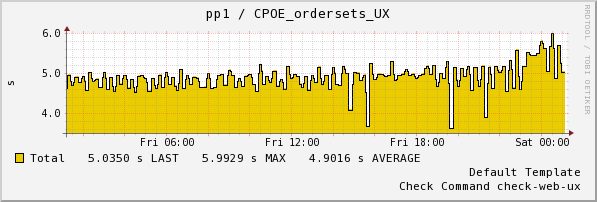 2012
The benefits
Ongoing assurance that it is basically usable
If it’s usable, all its layers must be working.
Benchmarked performance so we can evaluate the end result of changes
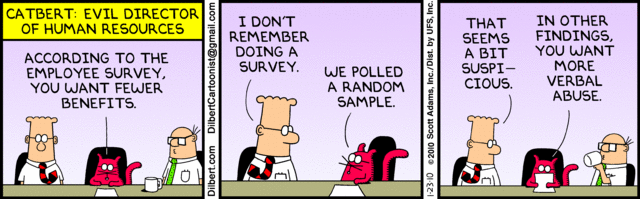 2012
Still TODO
Check timestamp at bottom of page
Run the same checks on an internal development version
Upgrade jQuery UI and see if performance changes
Check from an Internet host
2012
Main idea again
Can the users actually use it?
Does it suck?
2012
Concluding Questions/comments
JS Sample Code at gist.github.com/n8v

Email me if you want the AutoIt code.
2012
Sneak peek
./check_facebook_friends.js -u nathan.vonnahme -w @202 -c @203

Come to my other talk, “Writing Custom Nagios Plugins” Friday morning to see how it works.
2012